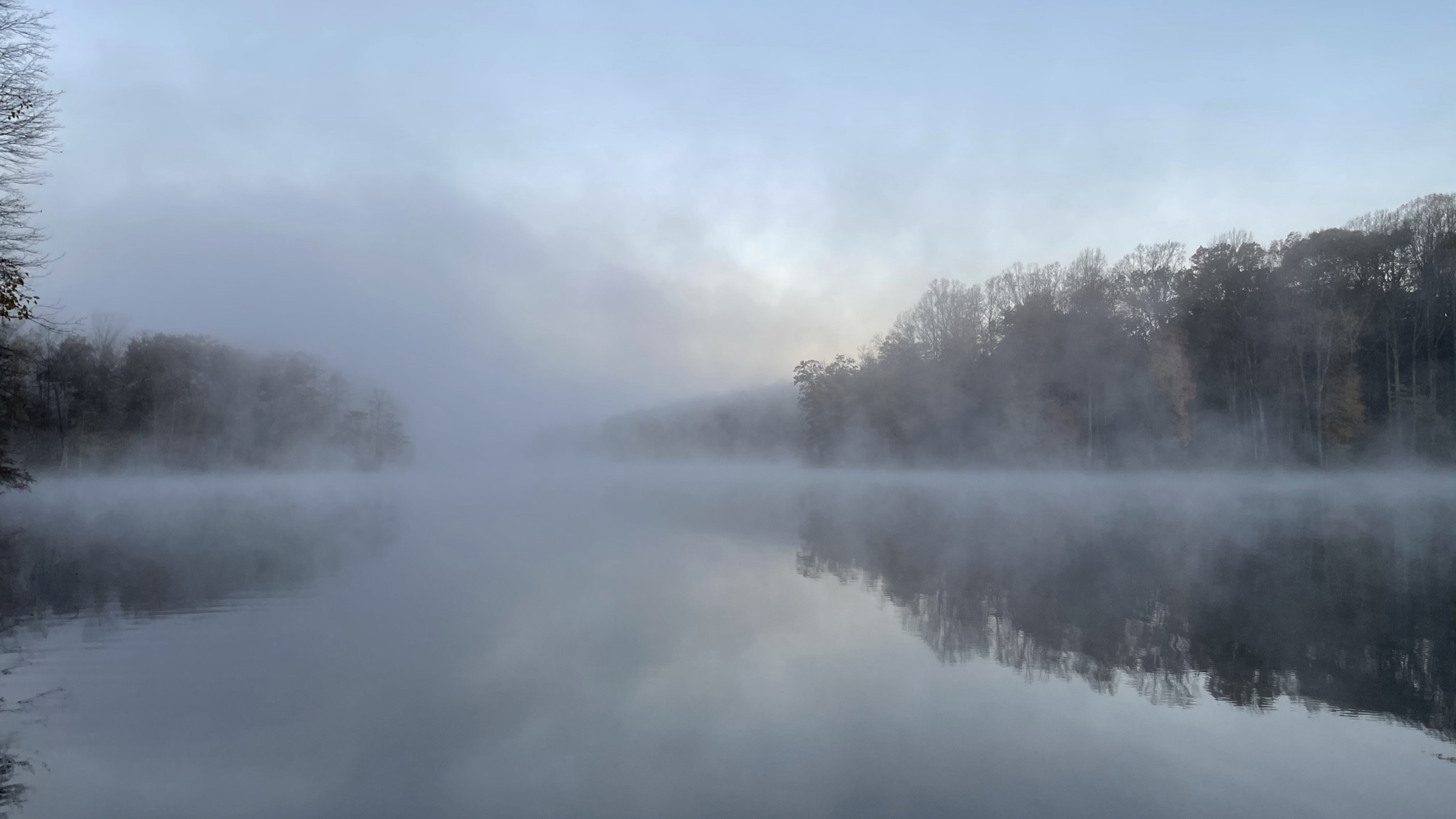 Tools for Teaching OE Online
Paul Schimke, National Capitol Area Council OE CommitteeLeave No Trace Maryland State AdvocateNovember 1, 2020
Presentation Objectives
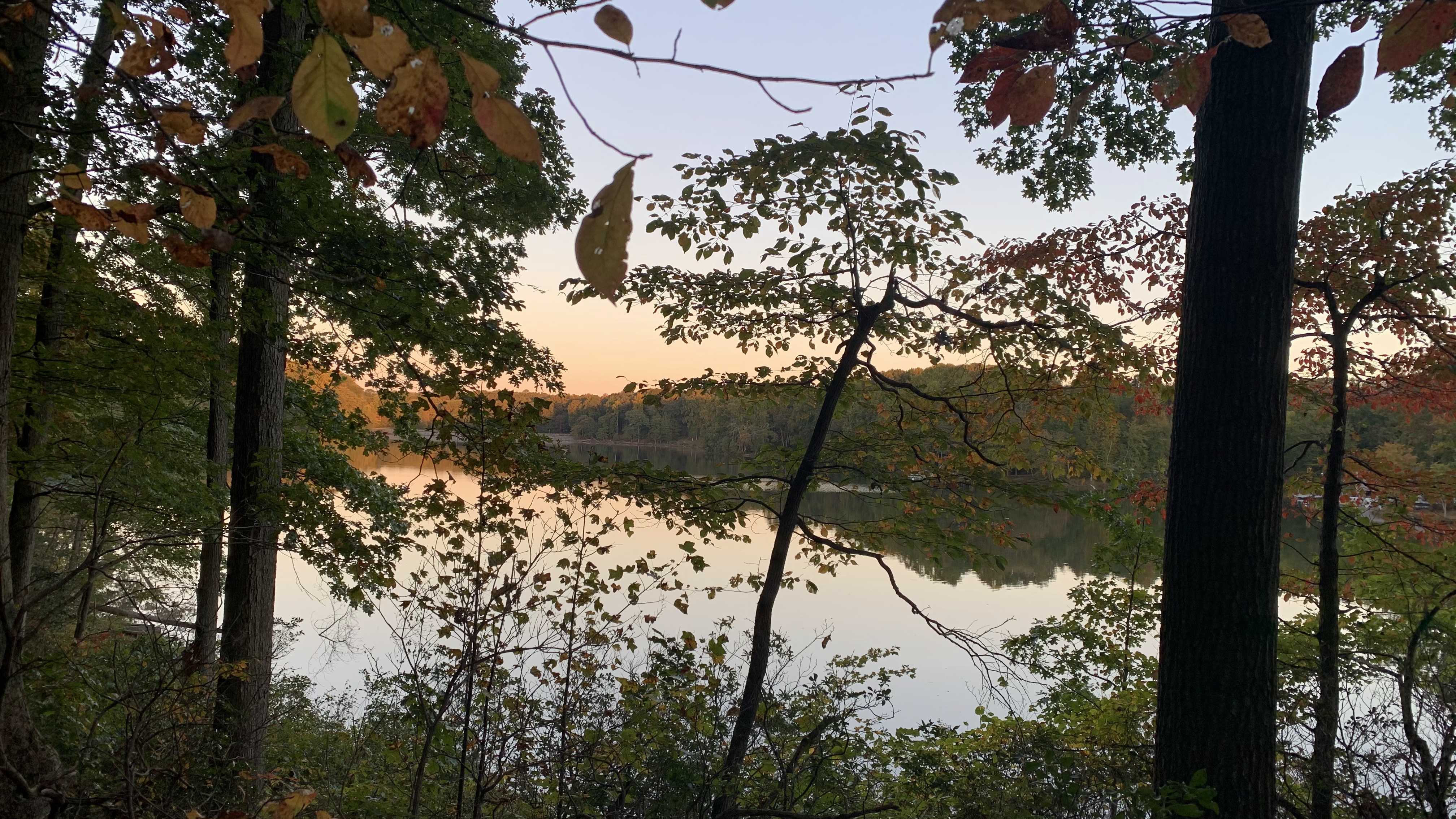 Be able to set appropriate expectations for your online training.
Know how to choose from the available online teaching tools.
Be aware of some special considerations and techniques for teaching online.
Secret Decoder Ring
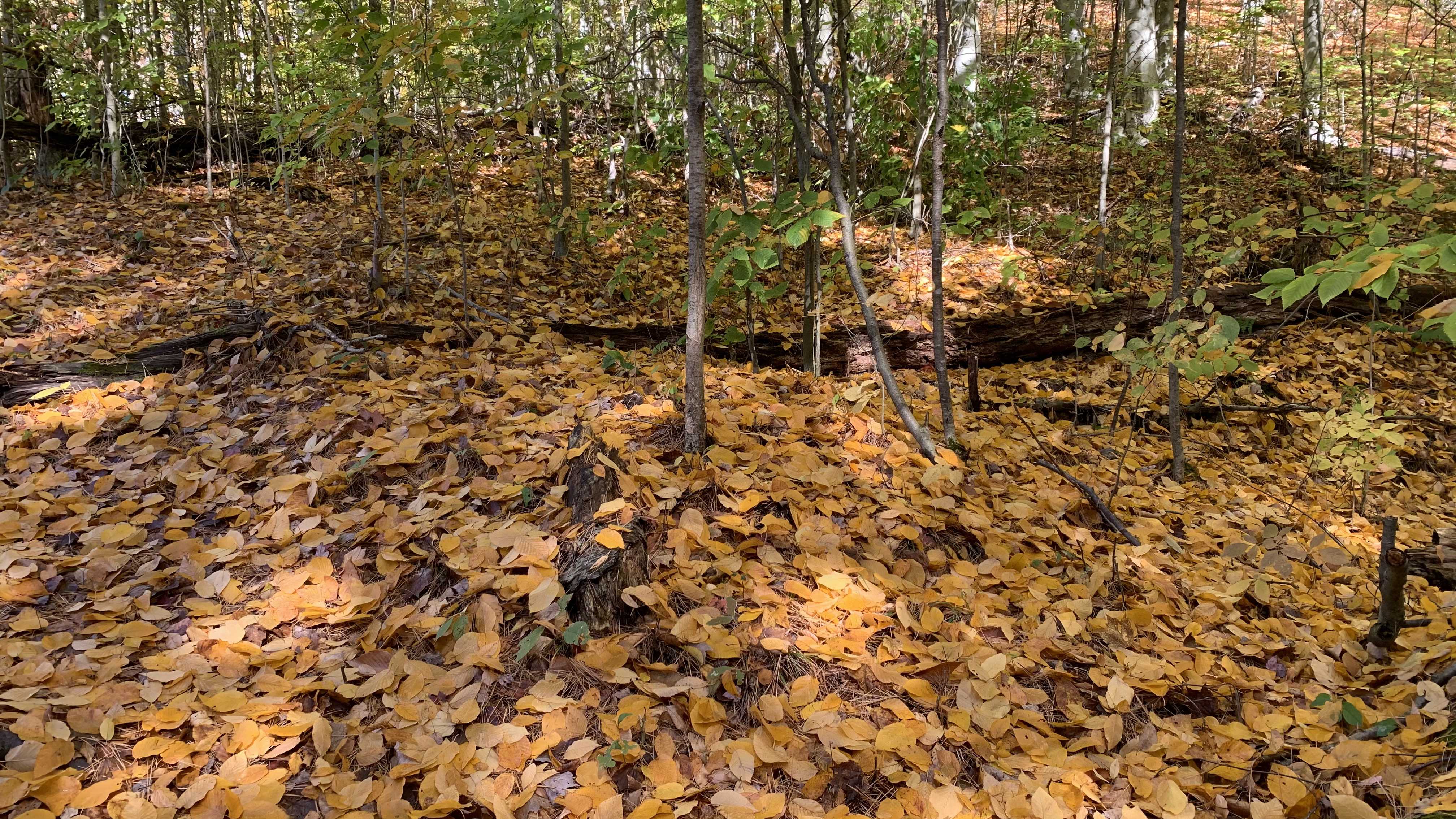 Waiting room
Breakout rooms (or breakouts)
Chat
Whiteboard
How do you plan to teach?
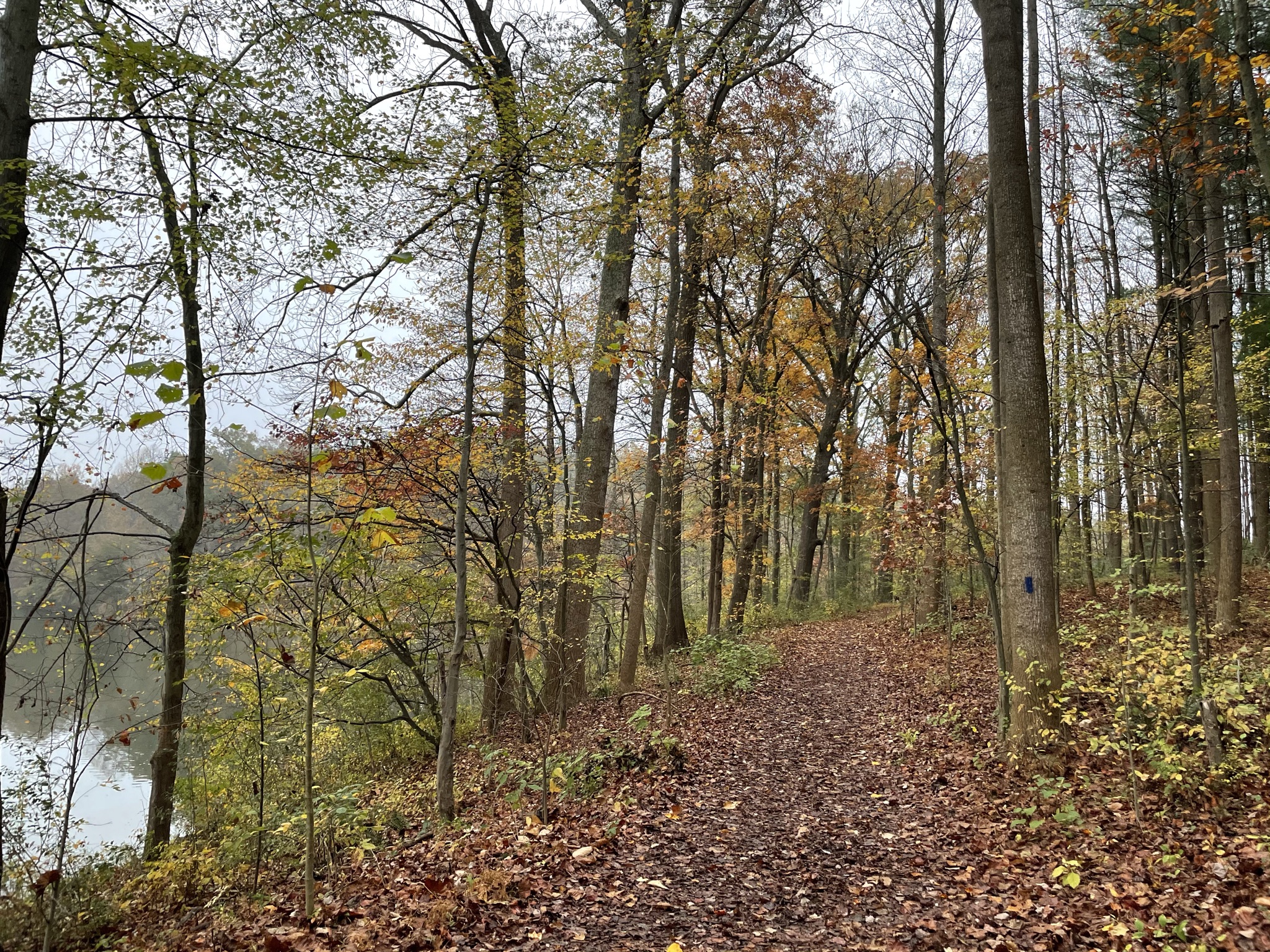 Assess your Goals
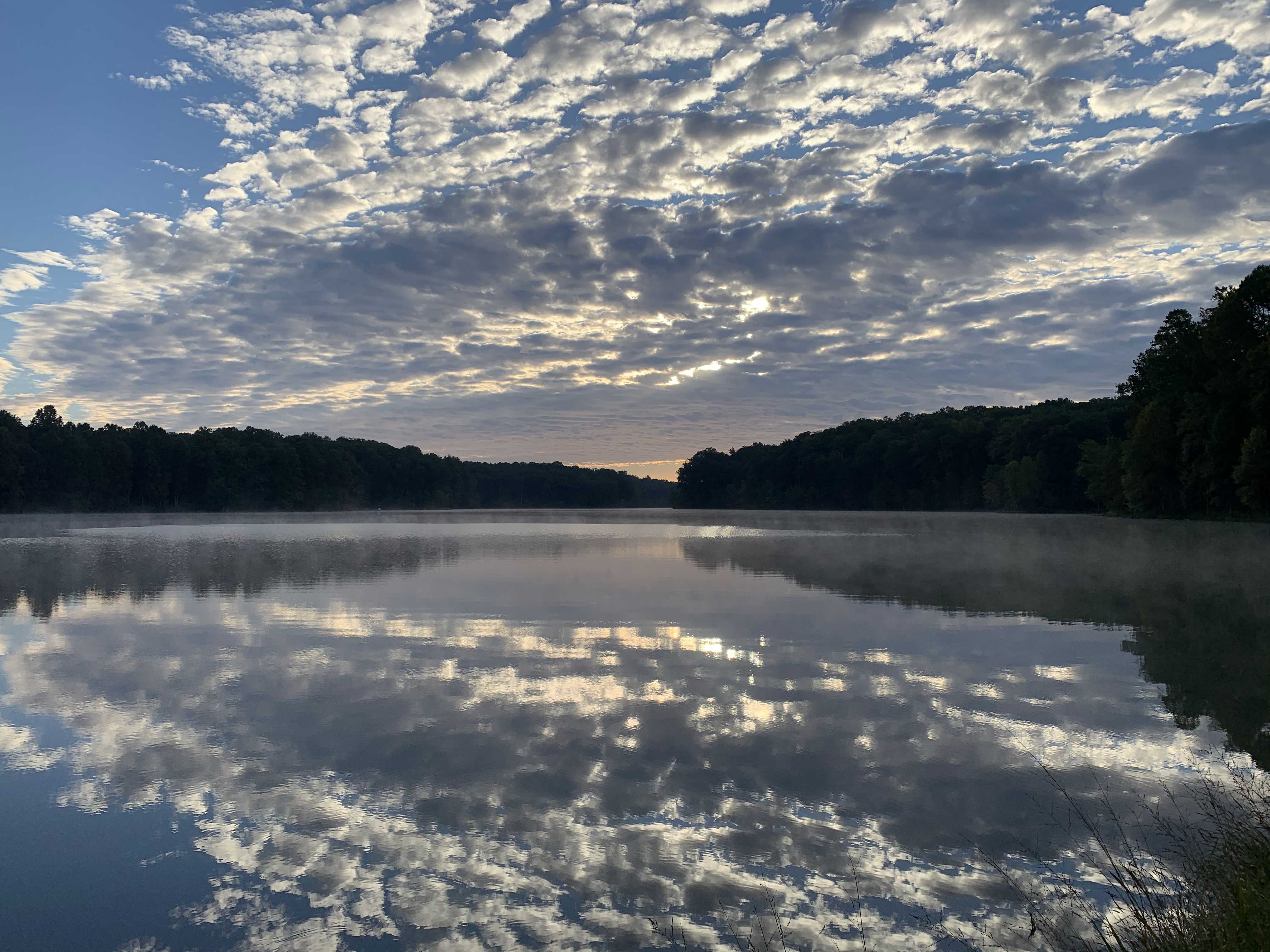 How many students do you expect to reach in each session?
How long are the sessions you are planning?
Will you need to break out into smaller groups?
What is your budget?
Assess your Technology
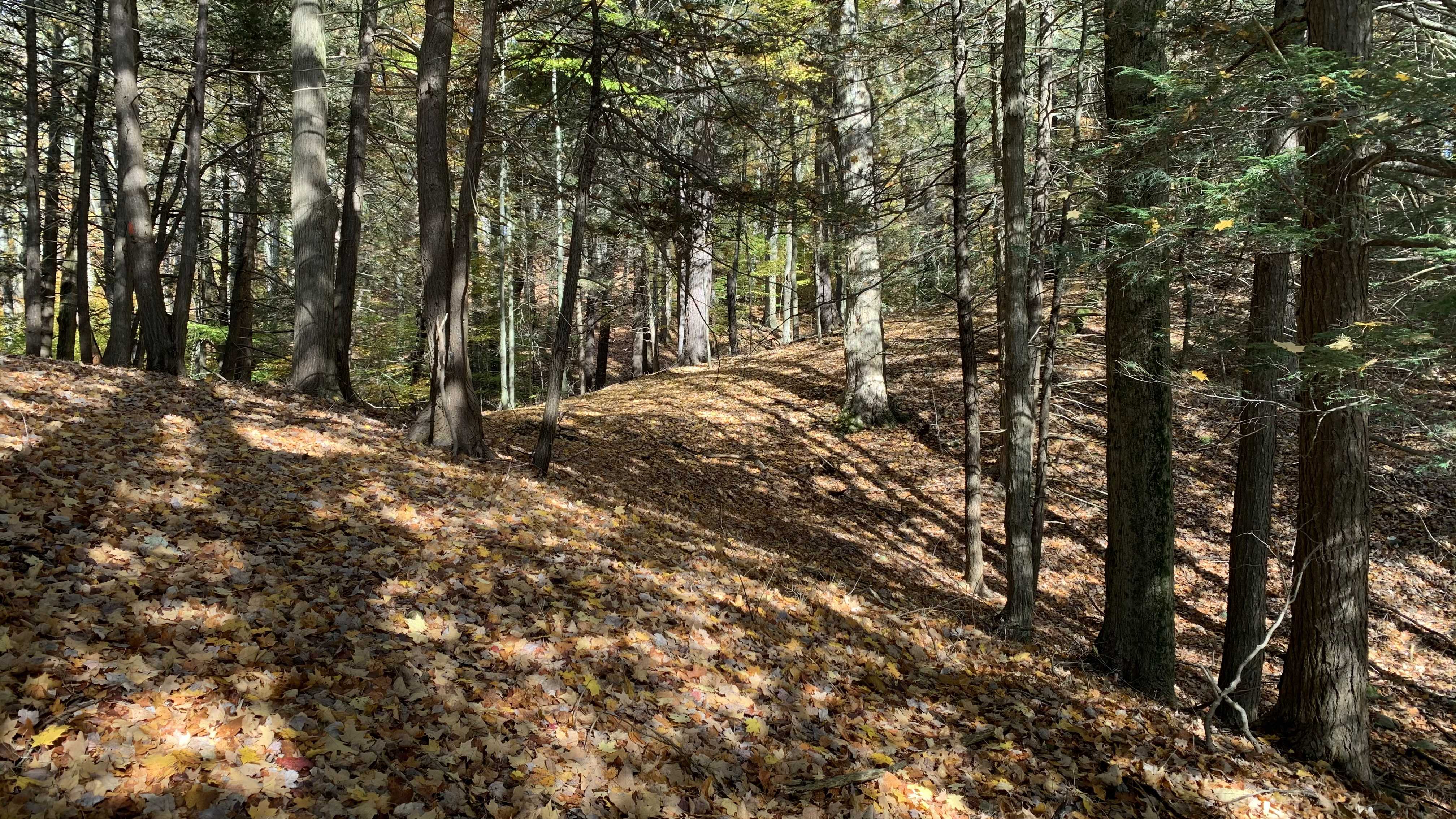 How strong is your broadband?
How strong is your students’ broadband?
Will your students be on computers or phones or tablets?
Online Meetings
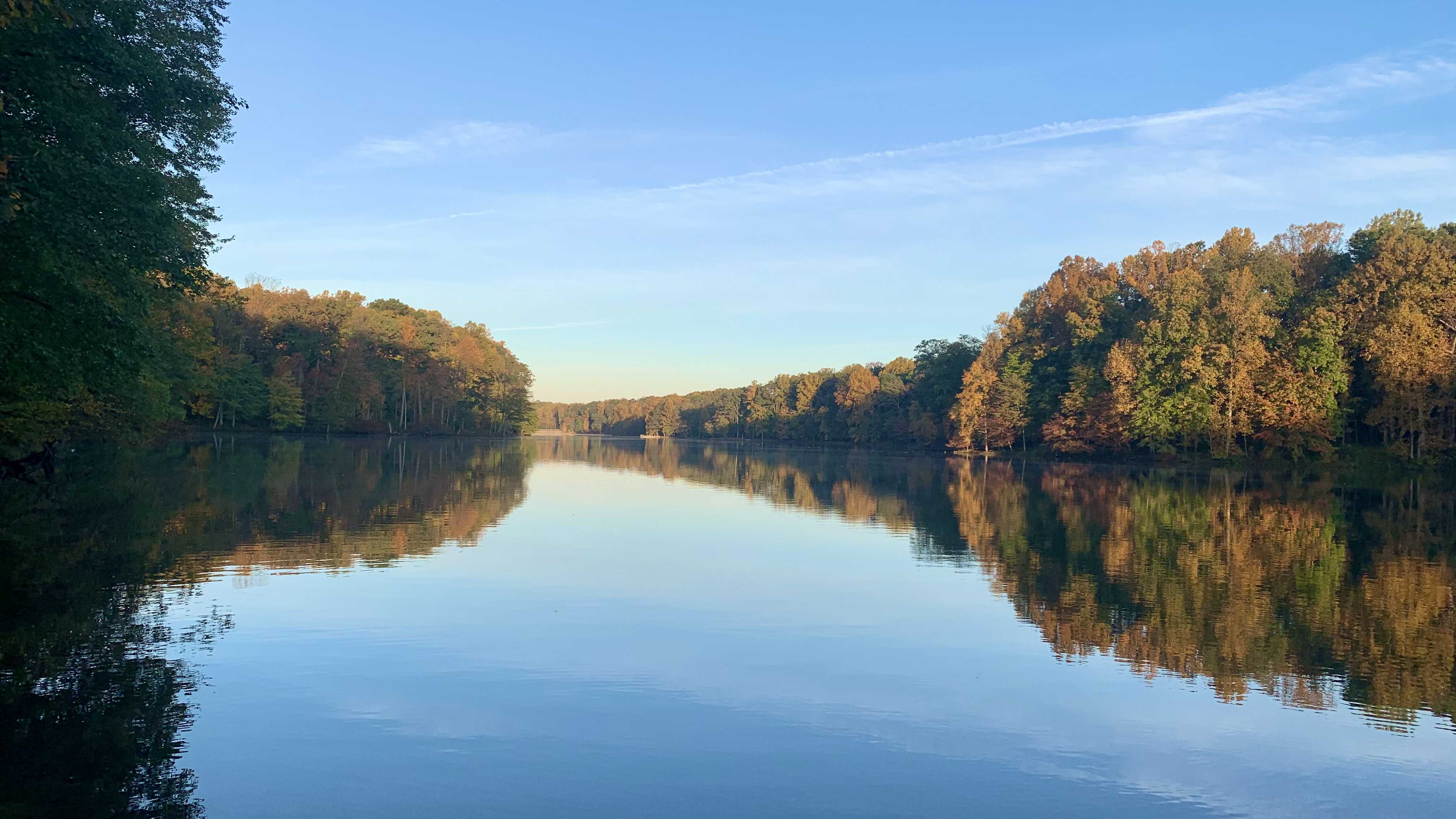 Zoom
Microsoft Teams
Google Meet
Remember waiting rooms/passwords!
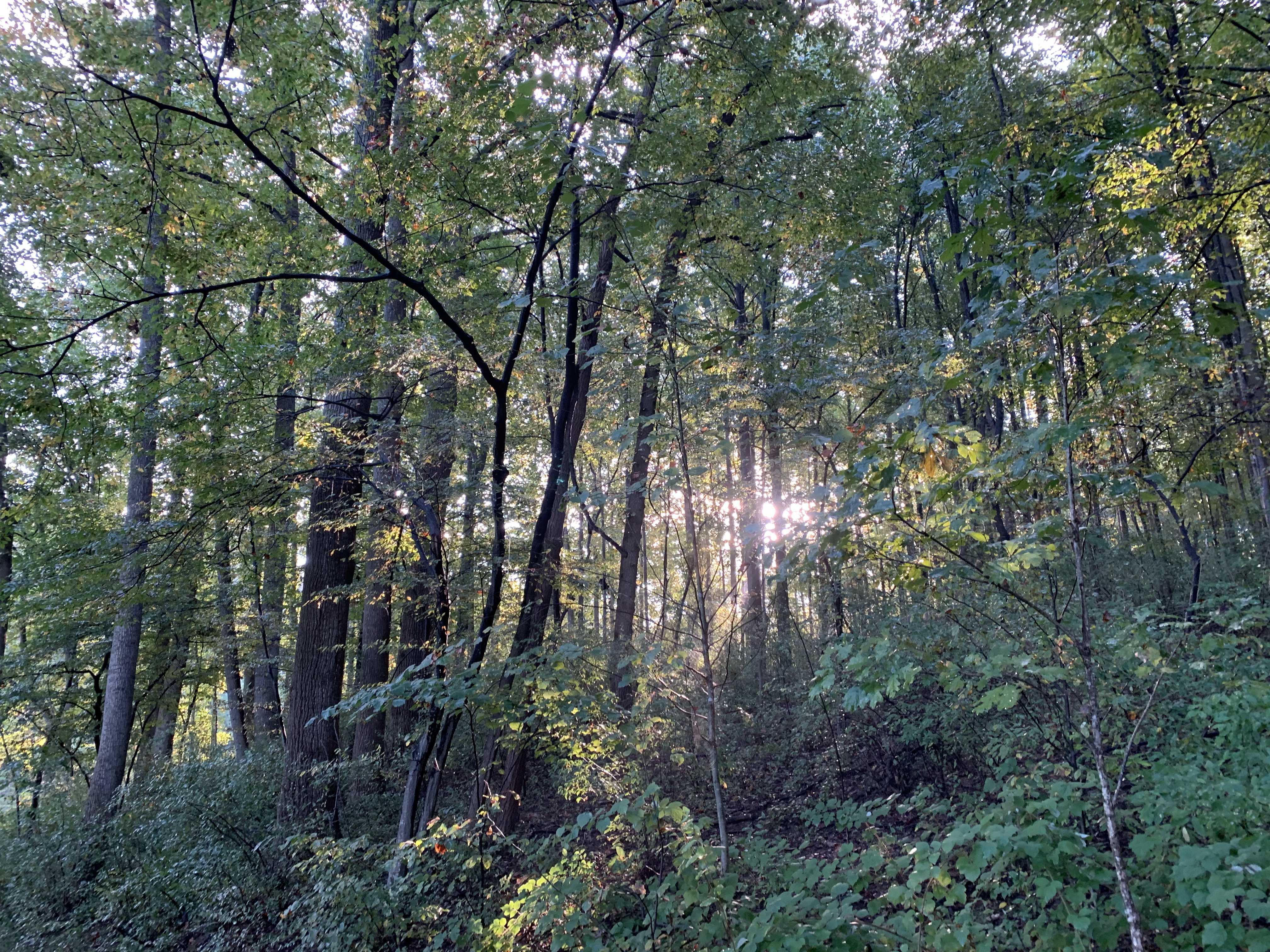 Online Meetings
When using websites
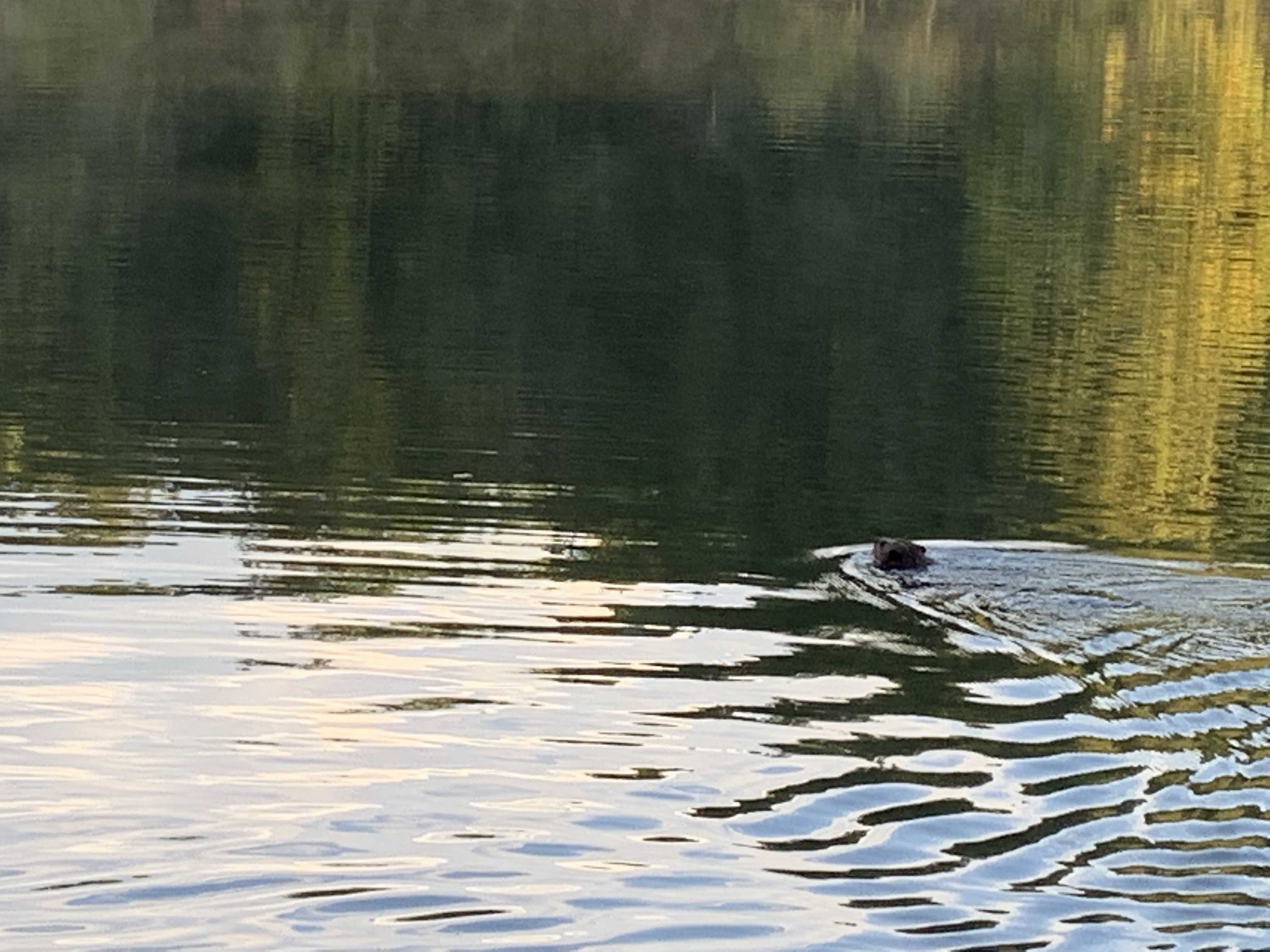 Proofread EVERYTHING
Watch out for ads!
Will all the students be able to participate?
Set the stage
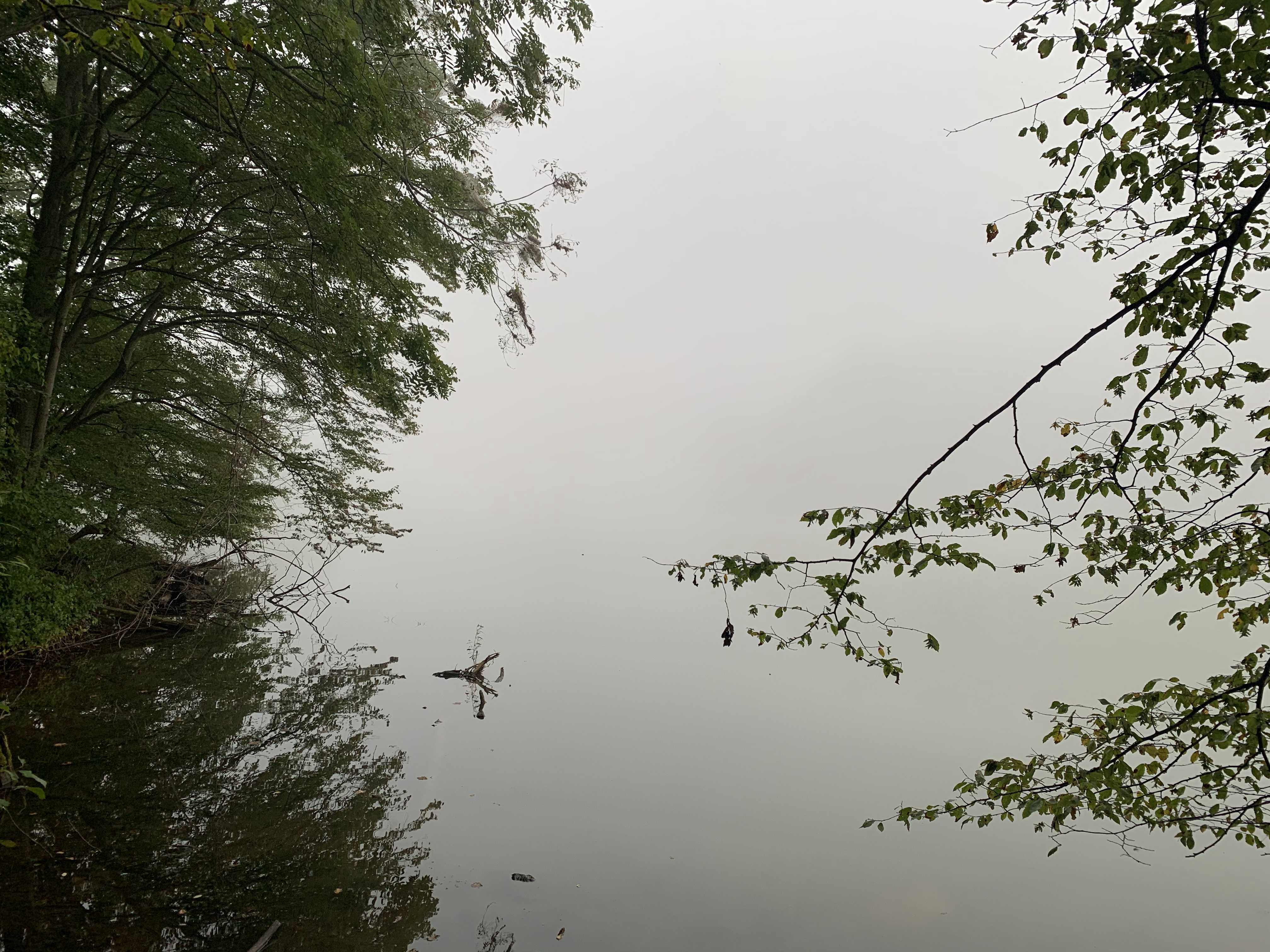 Lighting
Camera angle
Microphone
Background noise
Background image
Learn the technology
Rehearse as a team
What could possibly…
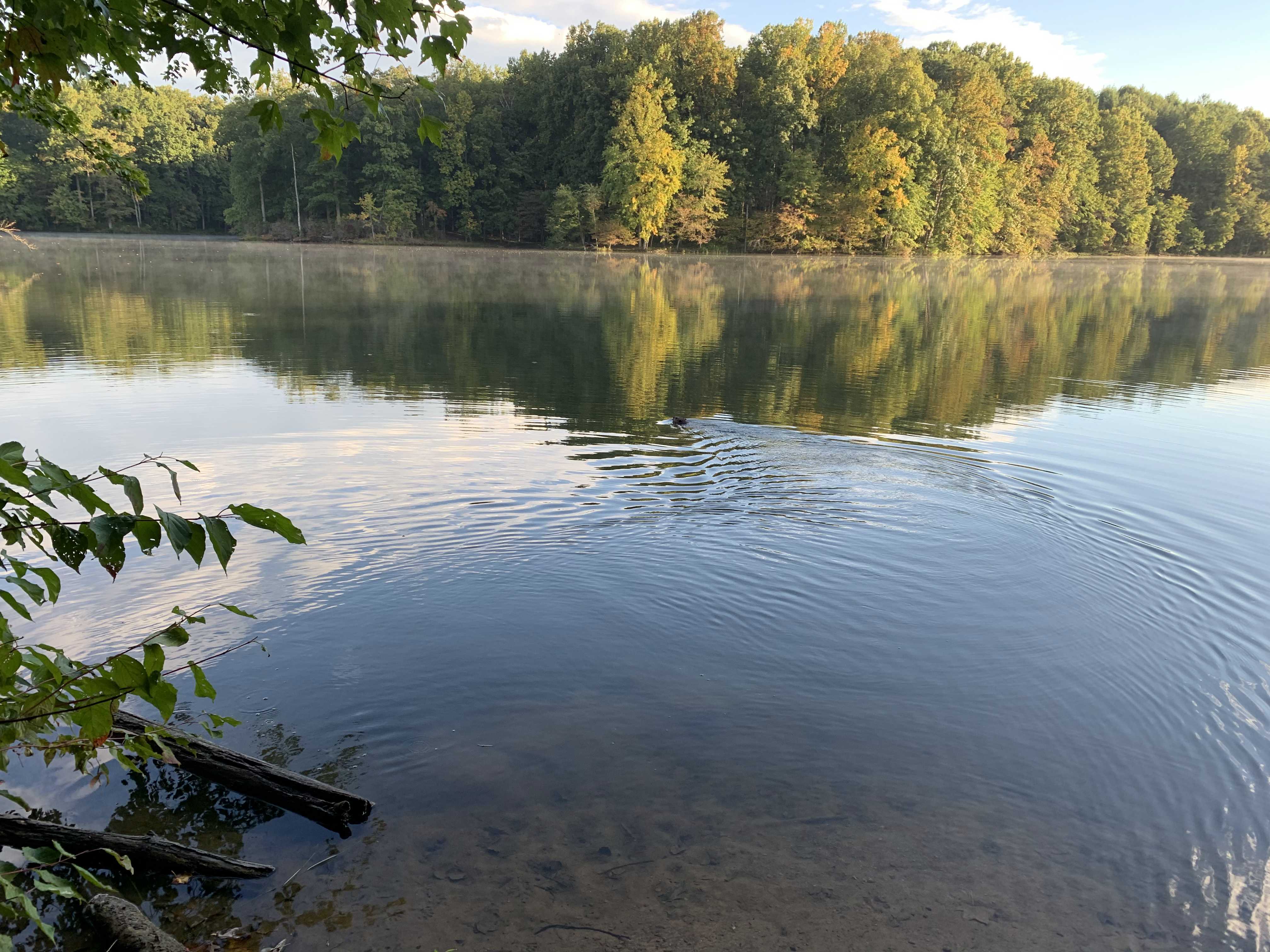 “Technology happens”
Have a backup instructor/plan
Have a backup technology  plan
Top 5 Tips
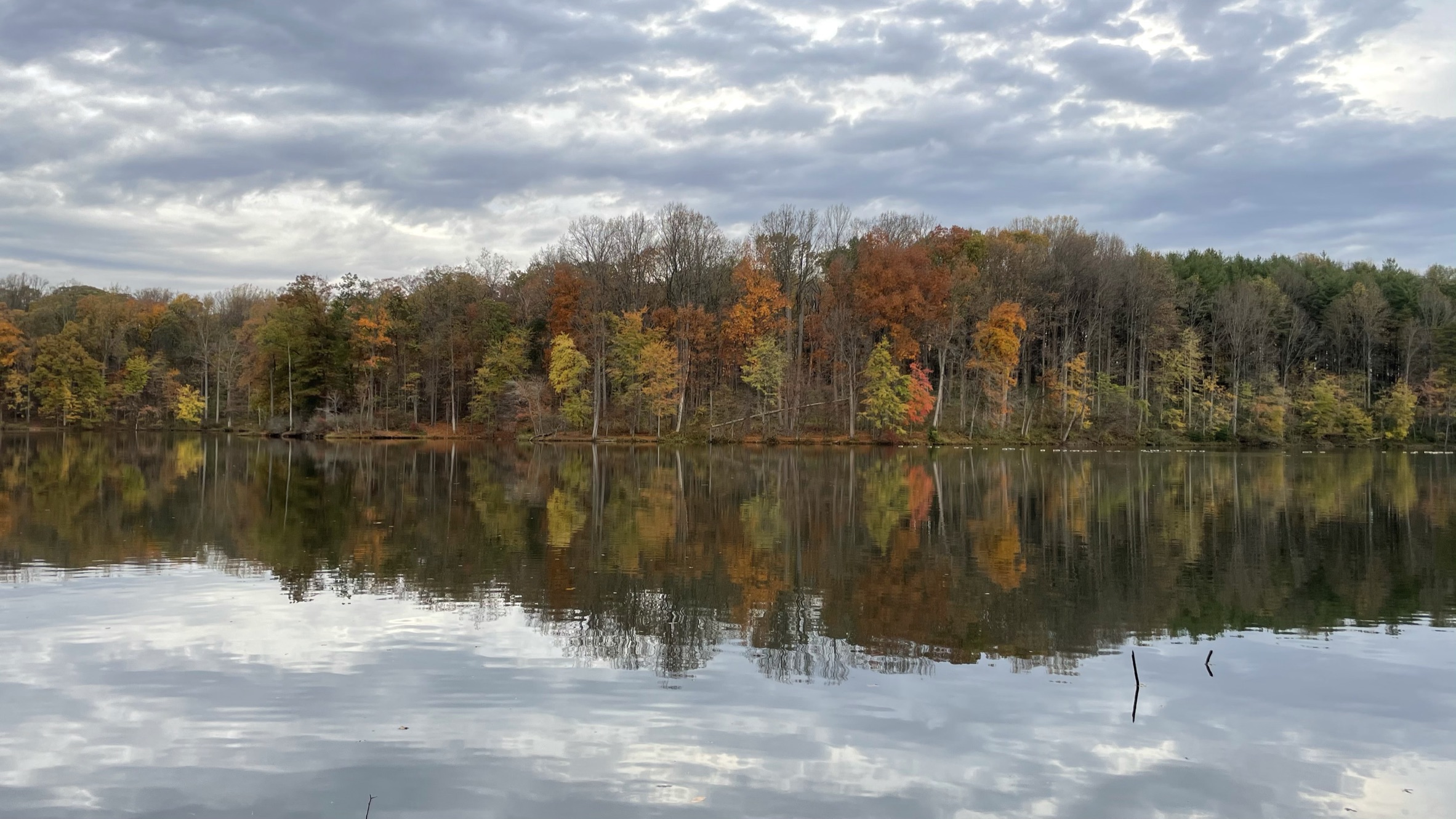 Make it interactive
Don’t make sessions too long
Plan for the lowest common denominator of technology
Rehearse
Hybrid is very good
Good to know
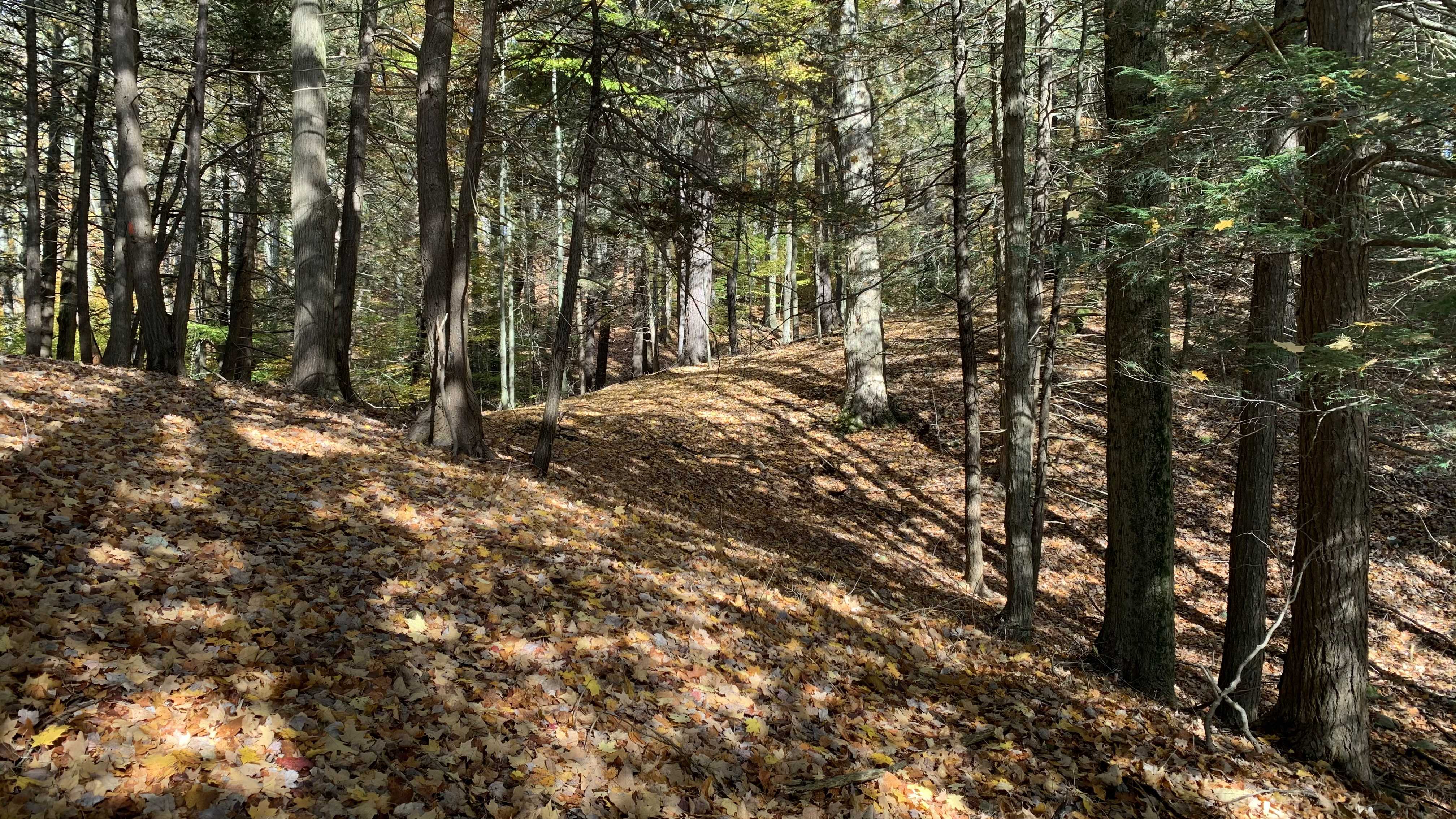 Change things up during the class
Keep videos short
Use hand signals for simple questions to the group (waves, thumbs-up, etc.)
Direct open-ended questions to a particular student
Have everyone except the leader on mute when reciting together
Running a video conference
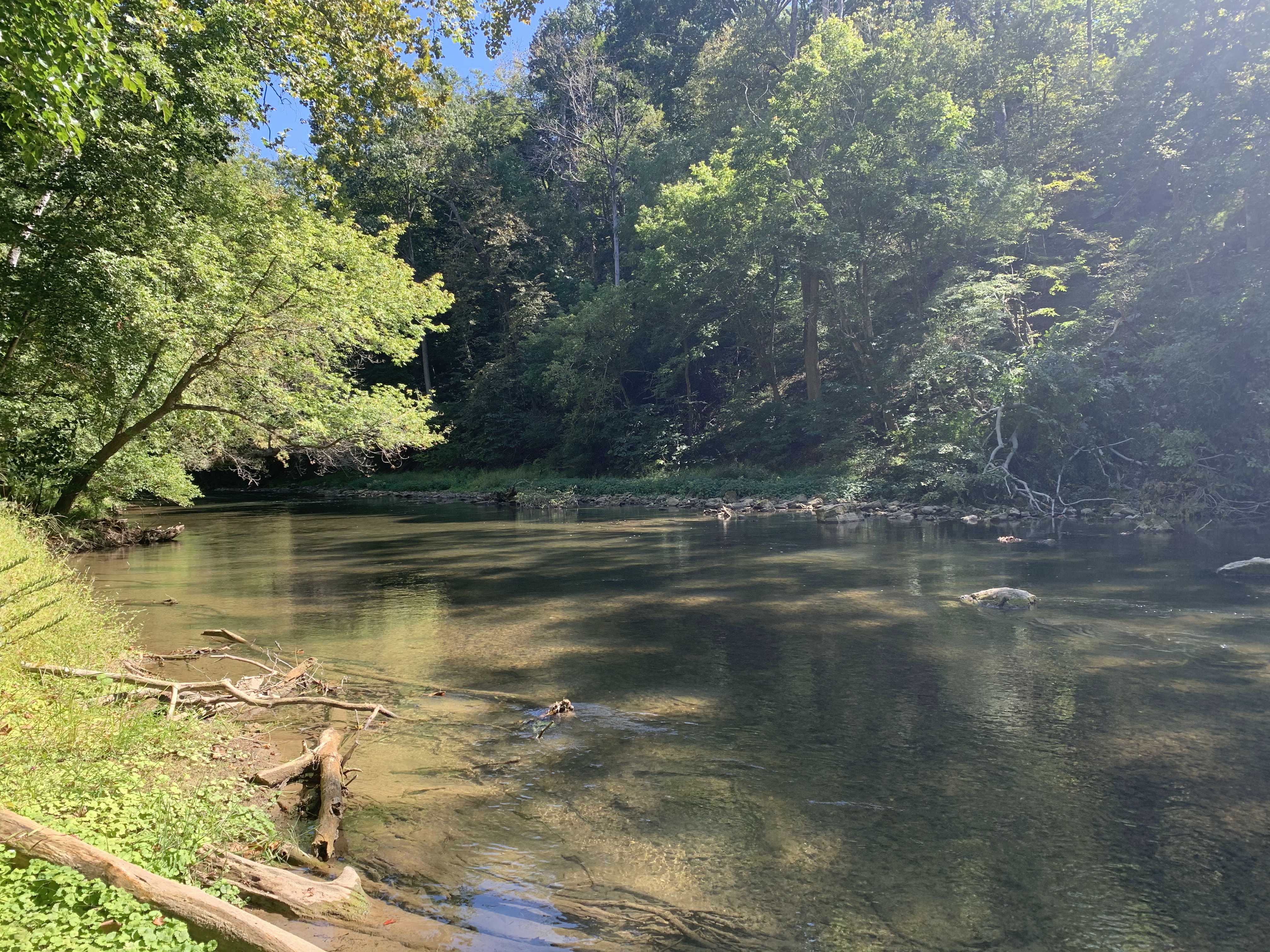 YouTube has many good tutorialsSearch for “Zoom tutorial” or “Google meet tutorial”
For Zoom, a good place to start is this 21-minute Zoom tutorial
https://youtu.be/bTSJ0YDoF7o
There are many good Zoom tutorials at
https://support.zoom.us/hc/en-us